程式：變裝秀
1
角色製作
2
點選
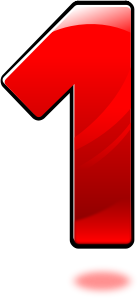 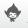 3
開啟角色庫，選擇角色
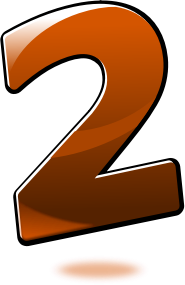 4
以選擇造型與畫新造型的方式匯入其他造型
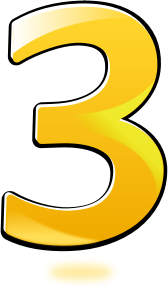 5
多個造型
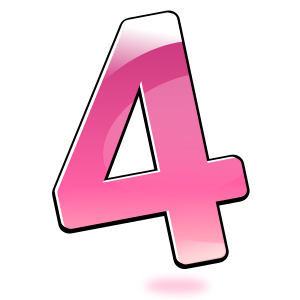 6
程式碼
7
角色程式碼
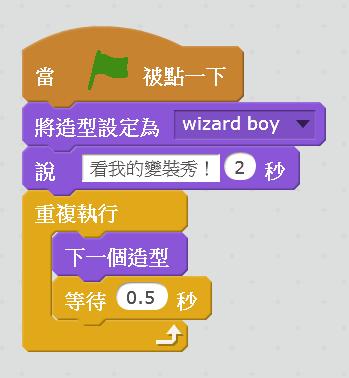 8